आंब्याचा जॅम तयार करणे
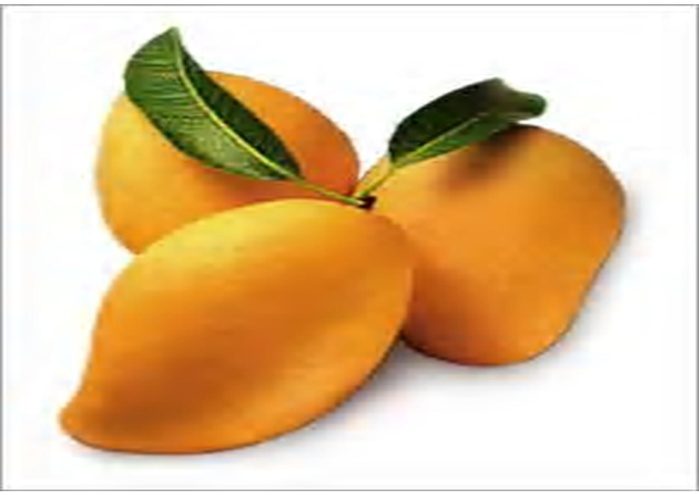 | Vigyan Ashram | INDUSA PTI |
1
आवश्यक साहित्य व साधने
टीप. फळाच्या गरामधील एकूण विद्राव्य घटक (T.S.S.), साखर आणि आम्लतेनुसार साहित्याचे प्रमाण बदलू शकते.
| Vigyan Ashram | INDUSA PTI |
2
आंब्याचा जॅम तयार करण्याची कृती
| Vigyan Ashram | INDUSA PTI |
3
जॅमची गुणवत्ता
| Vigyan Ashram | INDUSA PTI |
4
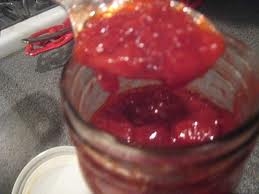 चाचणी: शेवटची पायरी
जॅम तयार झाला आहे कि नाही हे कसे ओळखाल?
| Vigyan Ashram | INDUSA PTI |
5
चाचणी: शेवटची पायरी
| Vigyan Ashram | INDUSA PTI |
6
चाचणी: शेवटची पायरी
| Vigyan Ashram | INDUSA PTI |
7
जॅम बाटल्यांमध्ये भरणे आणि त्याचे निर्जंतुकीकरण करणे
जॅम तयार झाल्यावर तो बाटली / जार मध्ये भरा (शक्यतो काचेची). बाटली भरल्यावर ती १० ते १५ मिनिटे गरम पाण्यामध्ये ठेवा (गरम पाण्याचे तापमान ८० ° से पेक्षा जास्त असावे). हे करत असताना बाटलीचे झाकण बसवू नका. या प्रक्रियेमध्ये तयार होणाऱ्या उष्णतेमुळे बाटलीतील मोकळ्या जागेतील हवा काढून टाकली जाते आणि काहीप्रमाणात निर्वात / पोकळी तयार होते.  

३० मिनट नंतर बाटलीला झाकण बसावा आणि बाटलीला बाहेर काढा.

 ही प्रक्रिया करून तुम्ही सूक्ष्मजीव पासून जॅम साठवणीच्या दरम्यान खराब होणे तुम्ही टाळू शकता.
| Vigyan Ashram | INDUSA PTI |
8
खर्चाचा तपशील
एकदा का तुमचा जॅम तयार झाला आणि तो बाटलीमध्ये भरला कि फक्त एकाच गोष्ट शिल्लक राहते ती म्हणजे- माल तयार करण्यासाठी झालेल्या खर्चाचा तपशील काढणे, खालील कोष्टक तुम्हाला यासाठी मदत करेल...
सूचना- हे तयार झालेल्या मालाचे कॉस्टिंग आहे. तुम्ही तुम्हाला आलेल्या खर्चाचा तपशील याचा उपयोग करून काढू शकता . यामध्ये तुम्ही बाटलीचा आणि इतरही खर्च टाकू शकता.
| Vigyan Ashram | INDUSA PTI |
9
धन्यवाद
| Vigyan Ashram | INDUSA PTI |
10